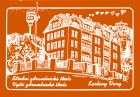 Střední zdravotnická škola a vyšší odborná škola zdravotnická Karlovy Vary
EU peníze středním školám
          Projekt  MODERNÍ ŠKOLA

Operační program
Vzdělávání pro konkurenceschopnost
Celková kalkulace projektu
Rozpočet projektu 1 360 818 Kč  celkem.
Nákup ICT 620 000 Kč.
Intenzivní jazykový kurz pro učitele cizího 
jazyka v zahraničí (Malta) 99 420 Kč.
Ostatní bylo použito na podporu osob 
vytvářejících digitální učební materiály v 
rámci šablon.
Nákup IKT
Učebny IKT -  nakoupeno 37 počítačů
14 tříd – pevné dataprojektory
5 tiskáren
5 notebooků
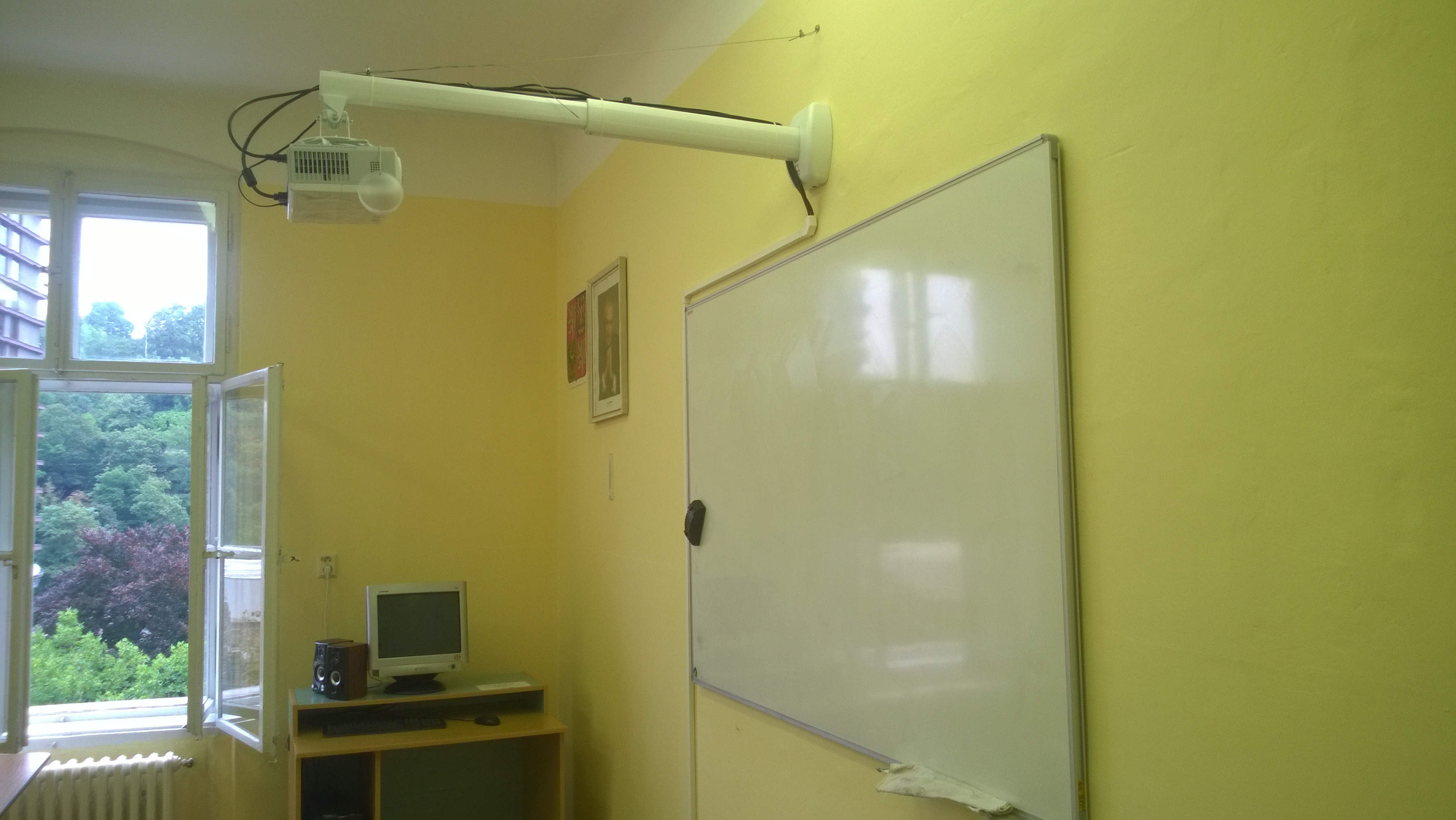 Tématická oblast I/2
Inovace a zkvalitnění výuky směřující k rozvoji čtenářské a informační gramotnosti. 	
2 sady po 32 vzdělávacích materiálech
1. sada – Literatura
2. sada – Základy společenských věd
Pracovní listy k vybraným textům.
Tématická oblast – šablona II/5
Jazykový kurz pro učitele v zahraničí.
Na ostrově Gozo (patří k Maltě) ve 
městě Ghajnsielem dva týdny ve škole IELS.
S rodilou mluvčí.
Kromě přínosného 
studia viděly 
nádhernou přírodu 
a památky Malty.
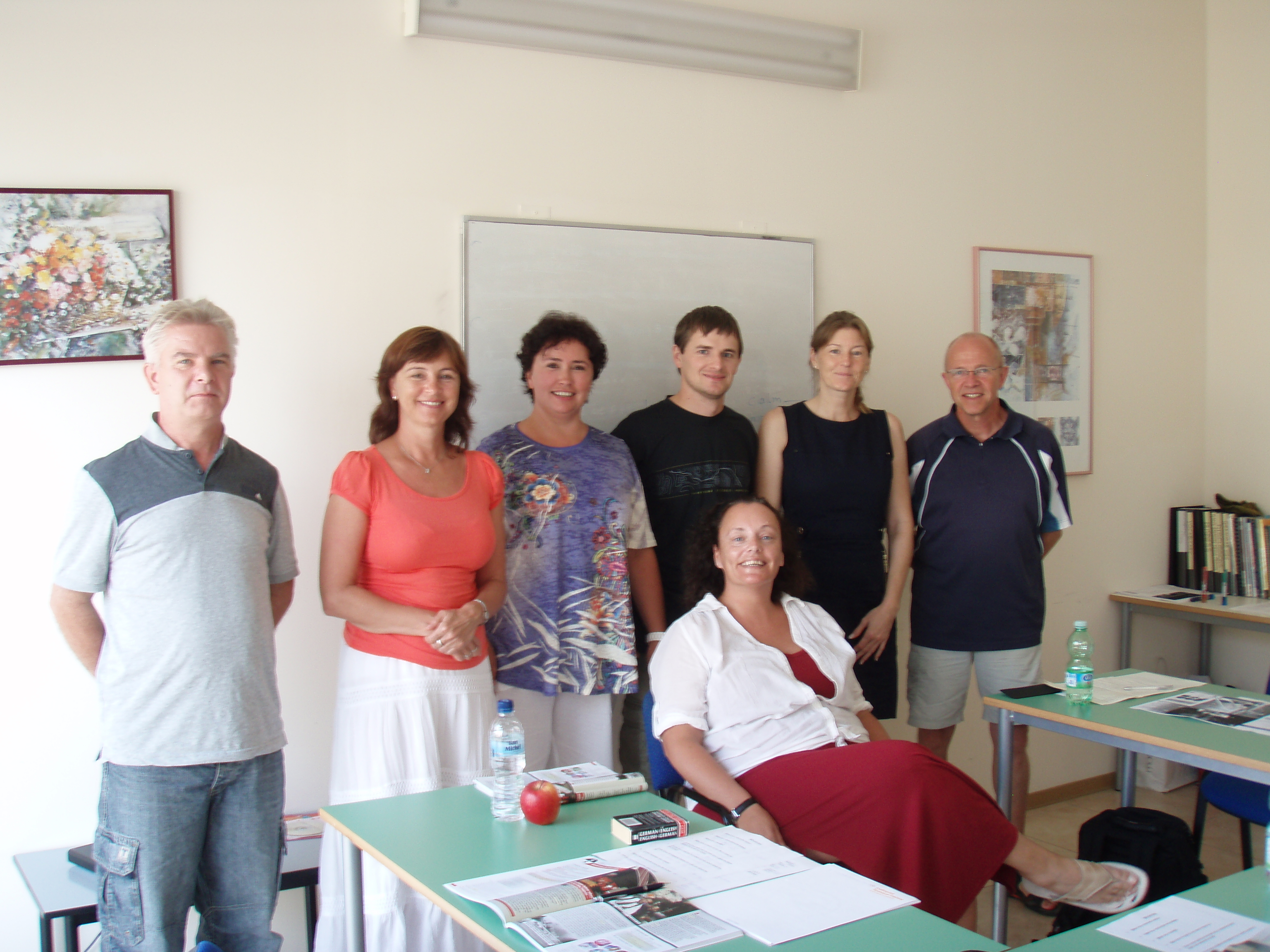 Tématická oblast –šablona III/2
Inovace a zkvalitnění výuky prostřednictvím ICT.
24 sad po 20 vzdělávacích materiálech.
Vzdělávací materiály:
Powerpointové prezentace
Výuková videa
Interaktivní testy
Metodické listy
Tématická oblast –šablona VI/2
Vytváření podmínek pro rozvoj znalostí, 
schopností a dovedností v oblasti finanční 
gramotnosti. 	
2 sady po 20 vzdělávacích materiálech
Sady – v programu exel zaměřené na 
finanční gramotnost, daňovou soustavu a 
finanční trh.
Klady a zápory
+ modernizace školy – nákupy ICT
   modernizace výuky předmětů – výukové materiály
   přivýdělek pro učitele

ukládání vzdělávacích materiálů
   nepřehlednost témat - označení